Развитие 
экономического образа мышления 
на уроках математики, 
литературного чтения, 
окружающего мира,     
при решении проектных задач
2 класс (5 часов)
3 класс (5 часов)
4 класс (6 часов)
Угол зрения
Счётчик населенияКитай 1 402 239 306 чел.Индия 1 372 299 414 чел.Россия    146 517 903 чел.
А.С. Пчёлко и Г.Б. ПолякАрифметикадля 4 класса, 1955 г.Задача 433
Китобойная флотилия «Слава» за один рейс добыла 3000 китов. От каждого кита получили в среднем по 8 т 400 кг жира.
   Сколько потребовалось бы овец, чтобы заменить этот жир, если для замены 1 т рыбьего жира требуется 120 овец?
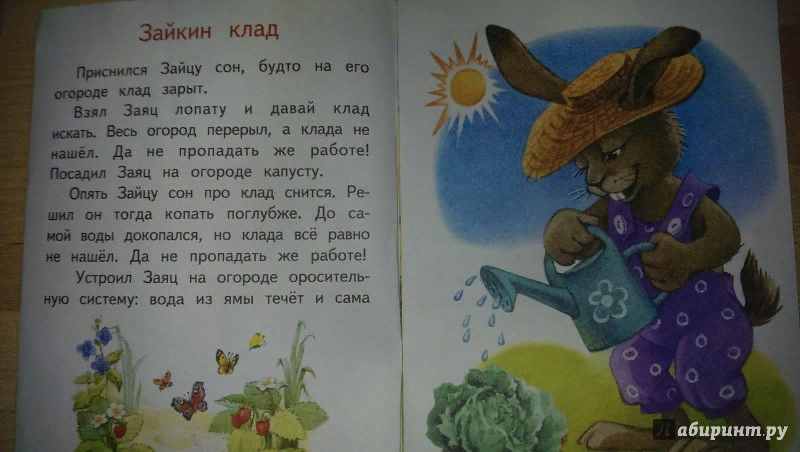 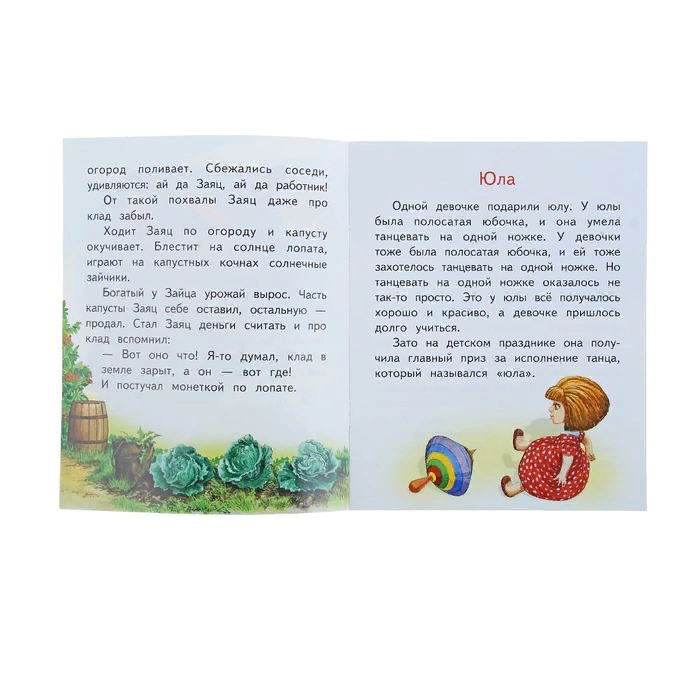 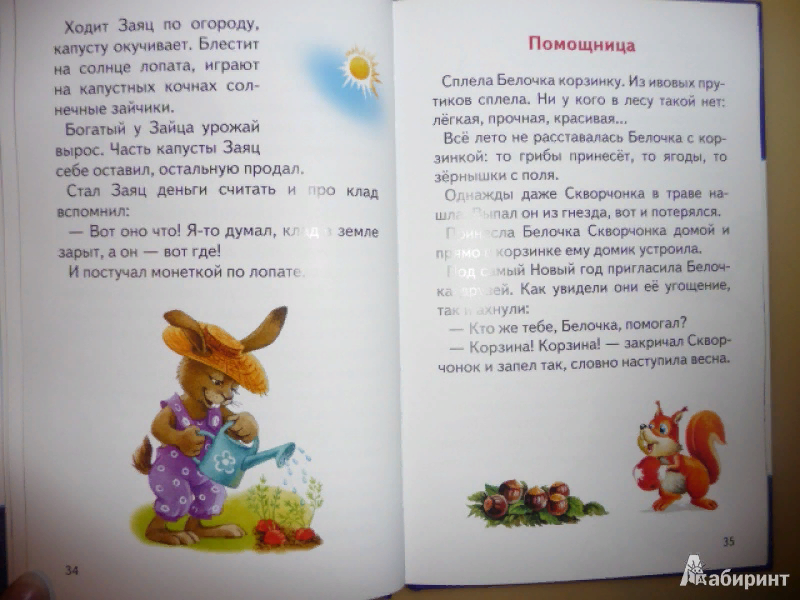 Весь день на базаре старик торговал,       Никто за корову цены не давал.       Один паренёк пожалел старика:       - Папаша, рука у тебя нелегка!       Я возле коровы твоей постою,       Авось продадим мы скотину твою.       Идёт покупатель с тугим кошельком,       И вот уж торгуется он с пареньком:       - Корову продашь?       - Покупай, коль богат.       Корова, гляди, не корова, а клад!       - Да так ли! Уж выглядит больно худой!       - Не очень жирна, но хороший удой.       - А много ль корова даёт молока?       - Не выдоишь за день - устанет рука.
Продажа - передача товара   за денежную плату
Рынок –  место купли – продажи товаров и услуг, заключение торговых сделок
Цена – денежное выражение стоимости товара
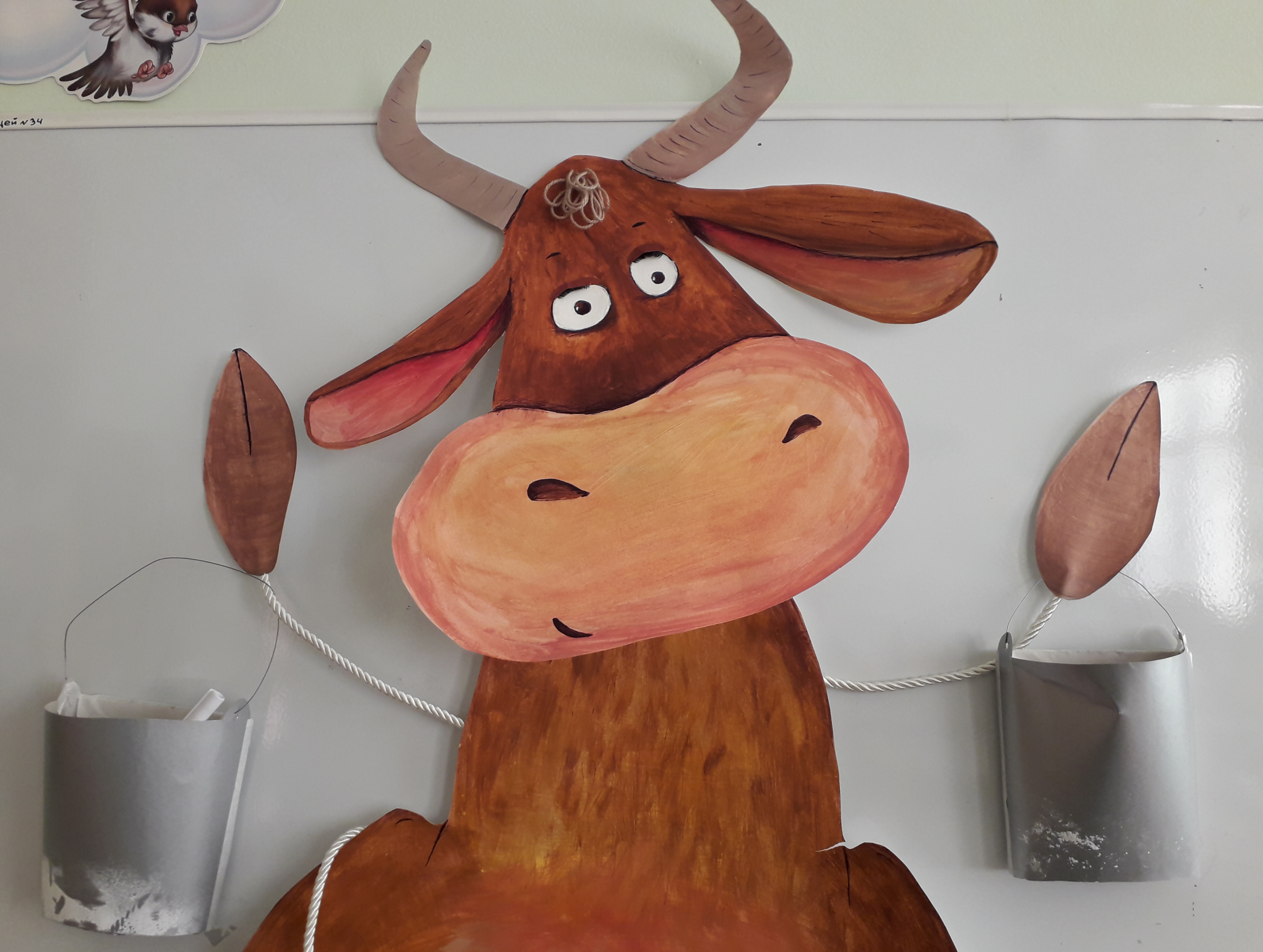 От своей сестрёнки старшейПолучил Серёжа МишкинЗамечательный подарок – Интереснейшую книжку.И, подарок свой вручая,Говорит она братишке:«На, возьми, владей, Серёжа!Ты – хозяин этой книжки».Обменять, продать – что хочетДелать с ней теперь он может.Потому что он владелец,Книга – собственность Серёжи.
От своей сестрёнки старшейПолучил Серёжа МишкинЗамечательный подарок – Интереснейшую книжку.И, подарок свой вручая,Говорит она братишке:«На, возьми, владей, Серёжа!Ты – хозяин этой книжки».Обменять, продать – что хочетДелать с ней теперь он может.Потому что он владелец,Книга – собственность Серёжи.
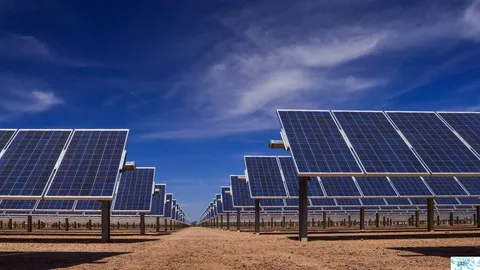 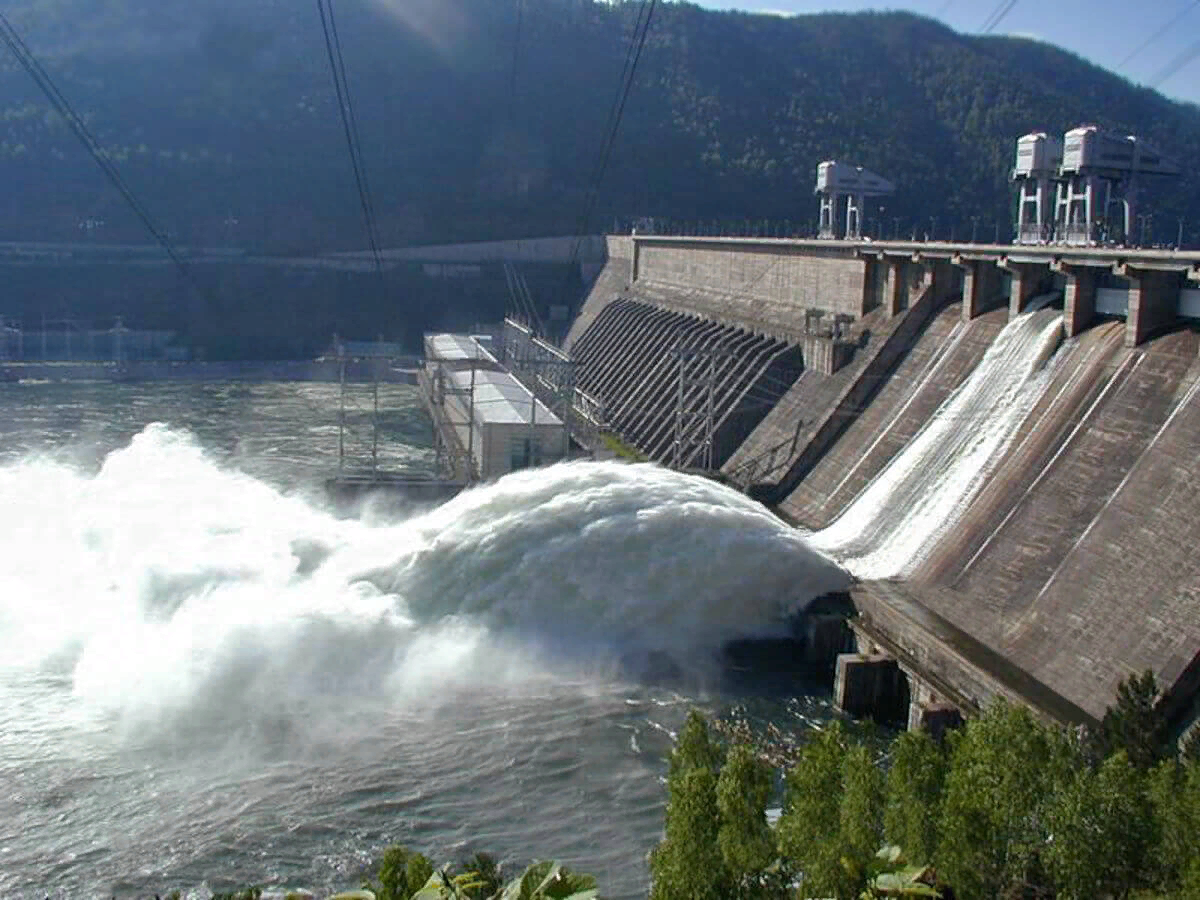 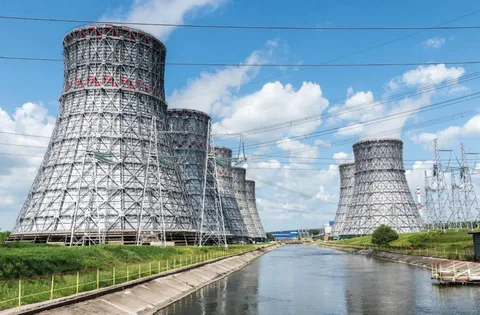 Все новости, за исключением цены на хлеб, бессмысленны и неуместны.                                           Чарльз Лэм,                                                        (1775 – 1834),                                                        английский поэт
Какие науки спряталисьв борще?
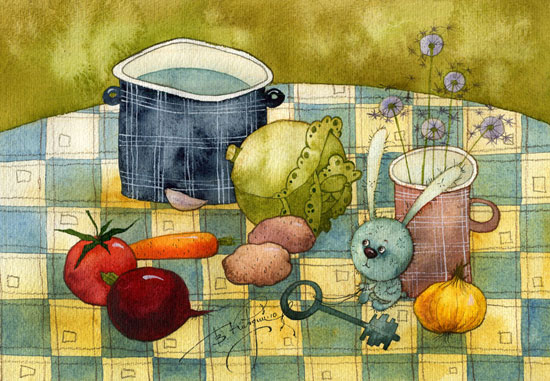 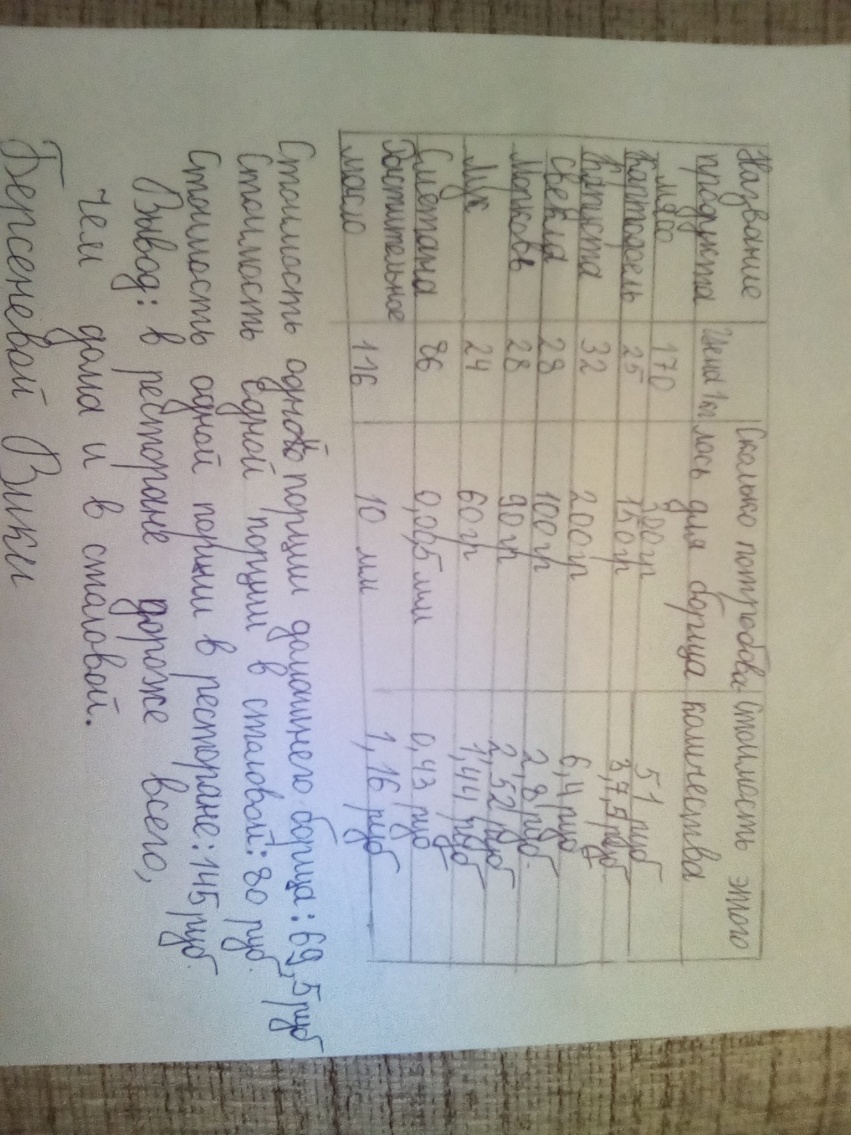 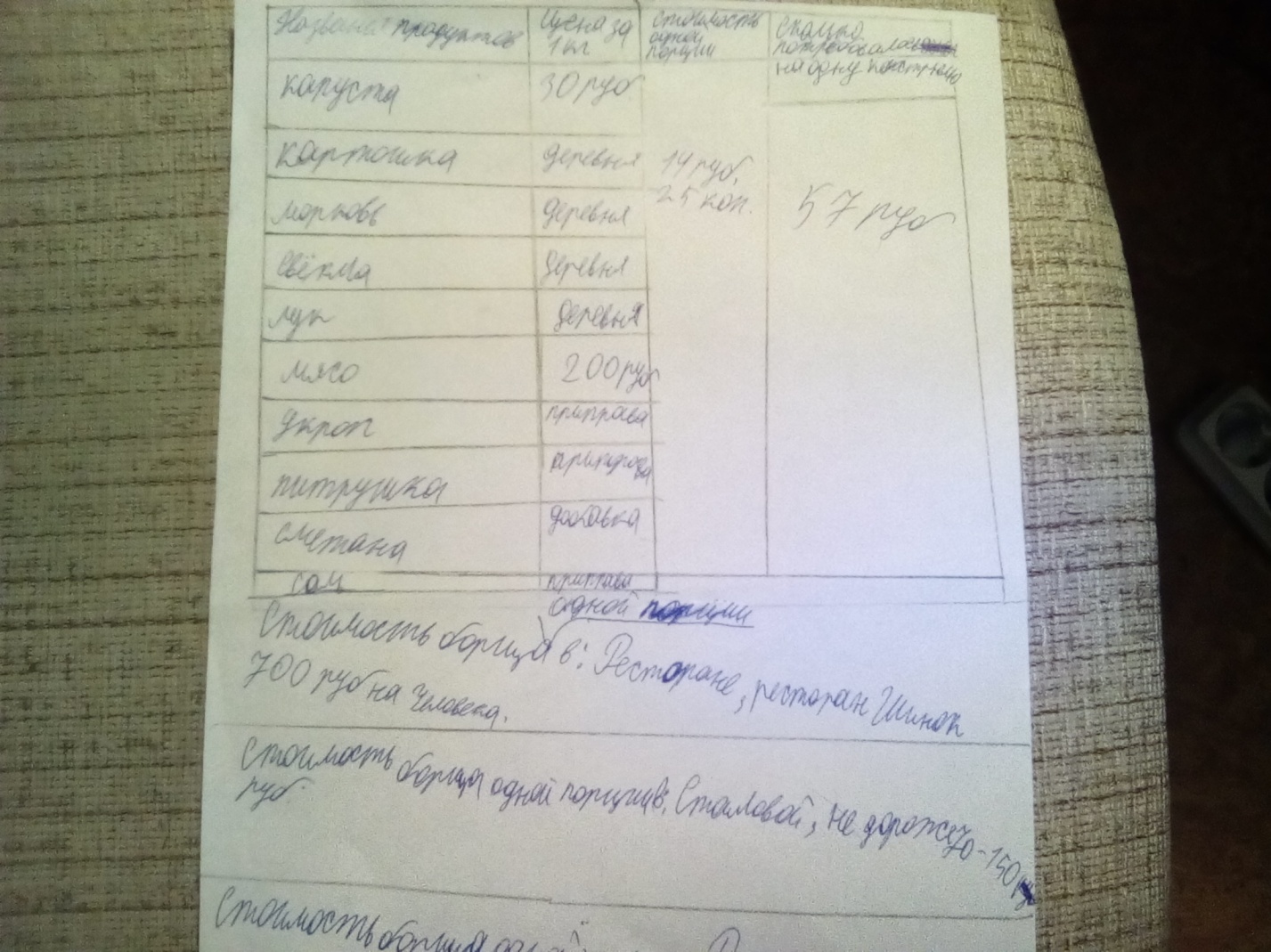 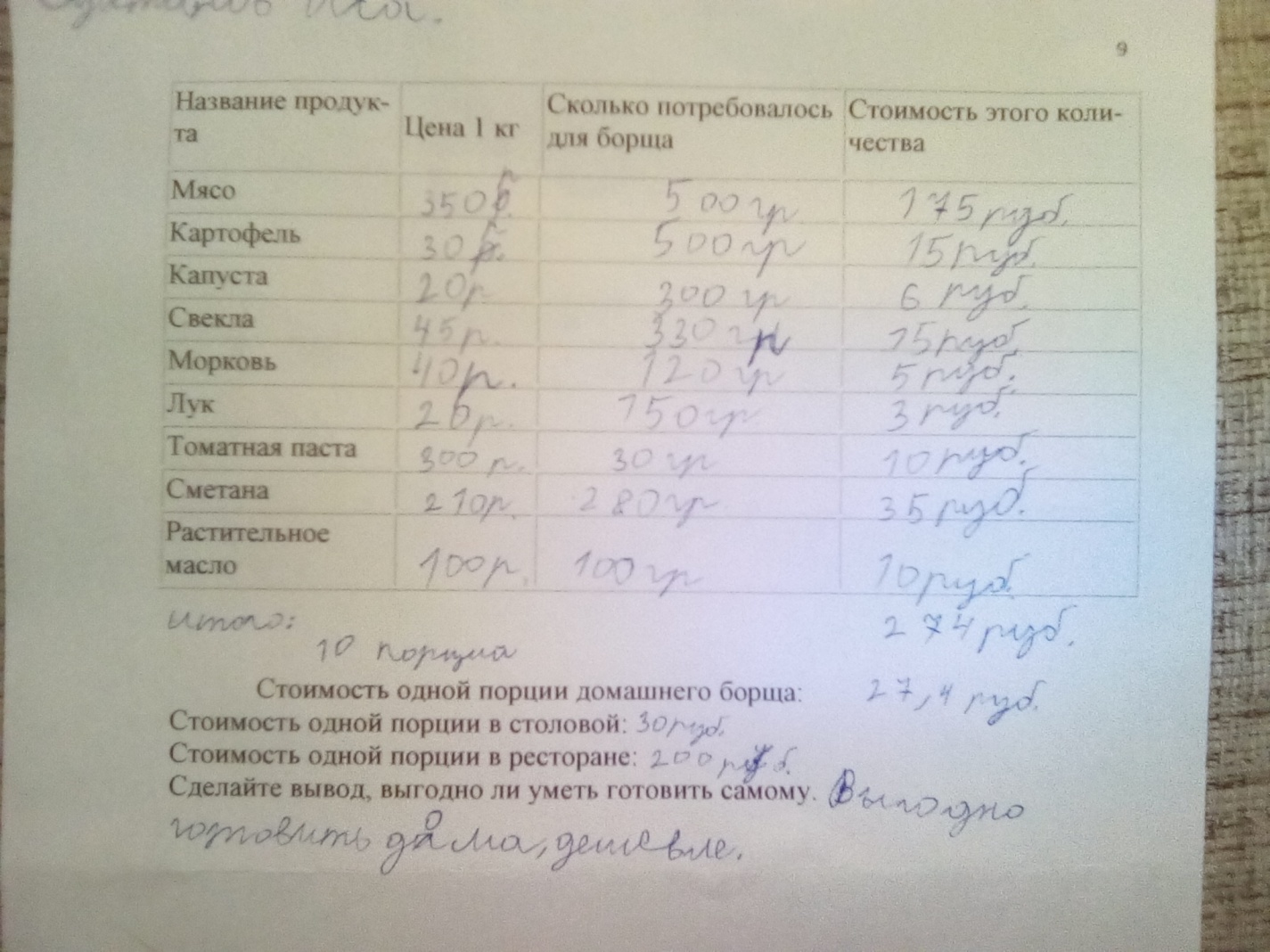 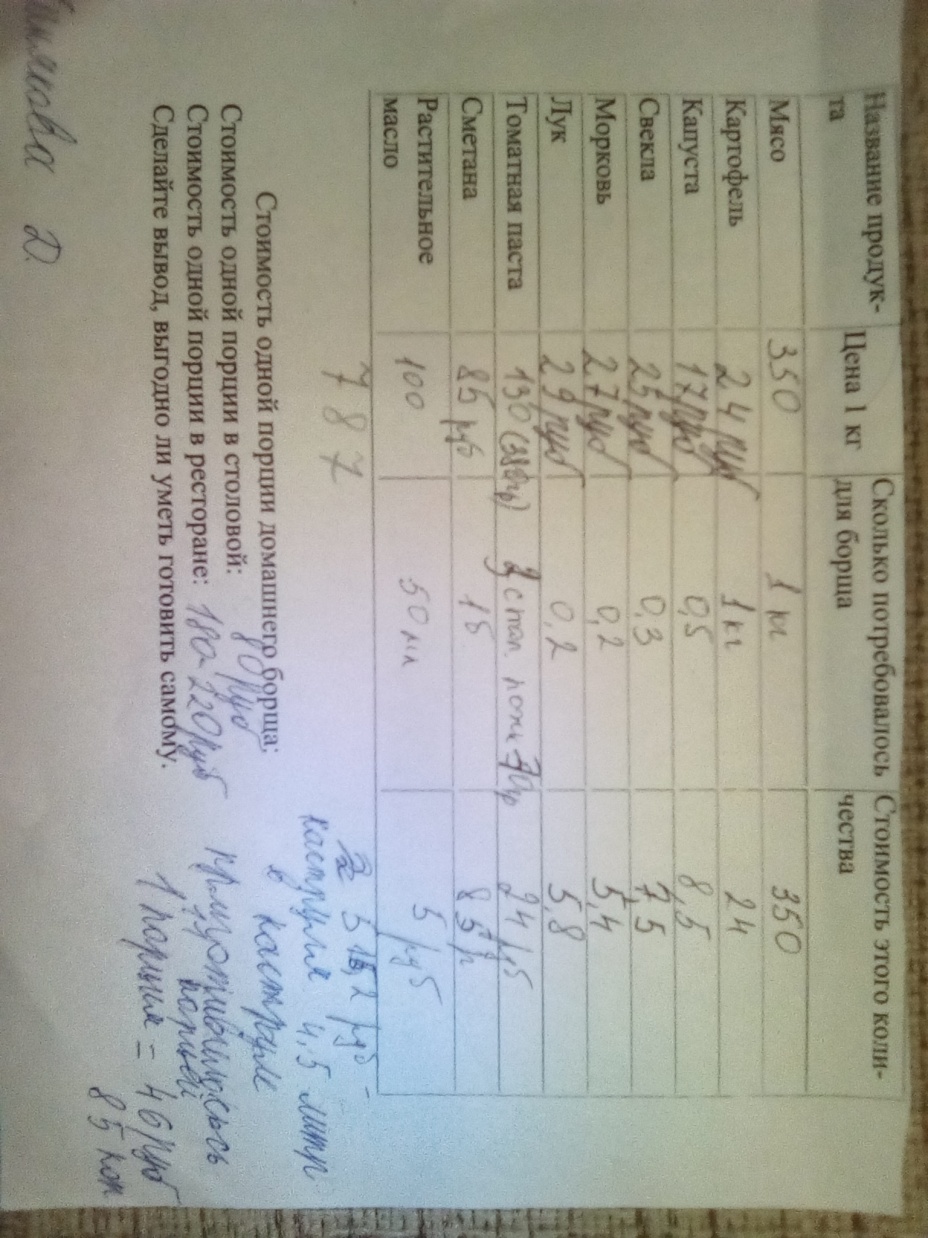 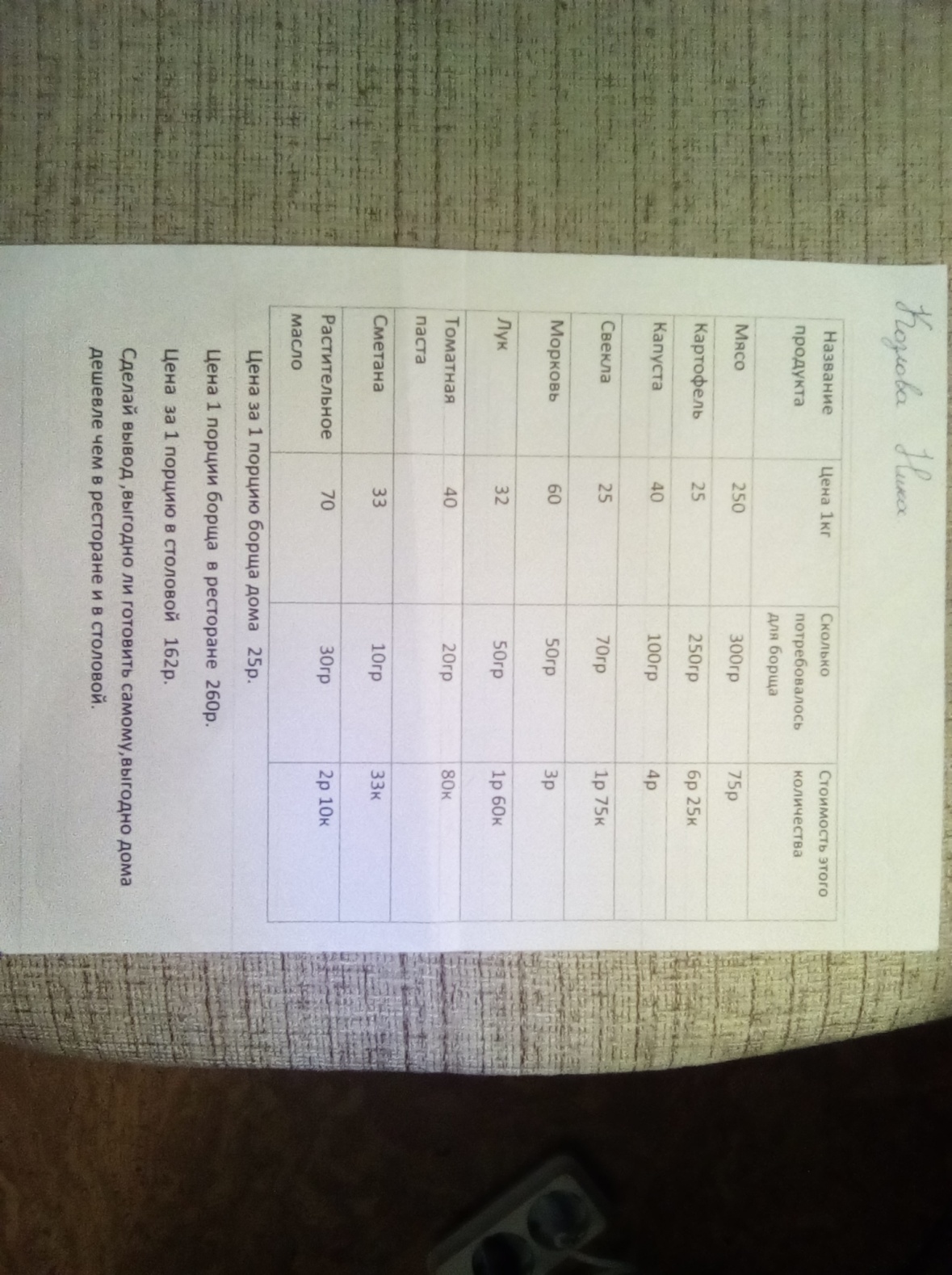 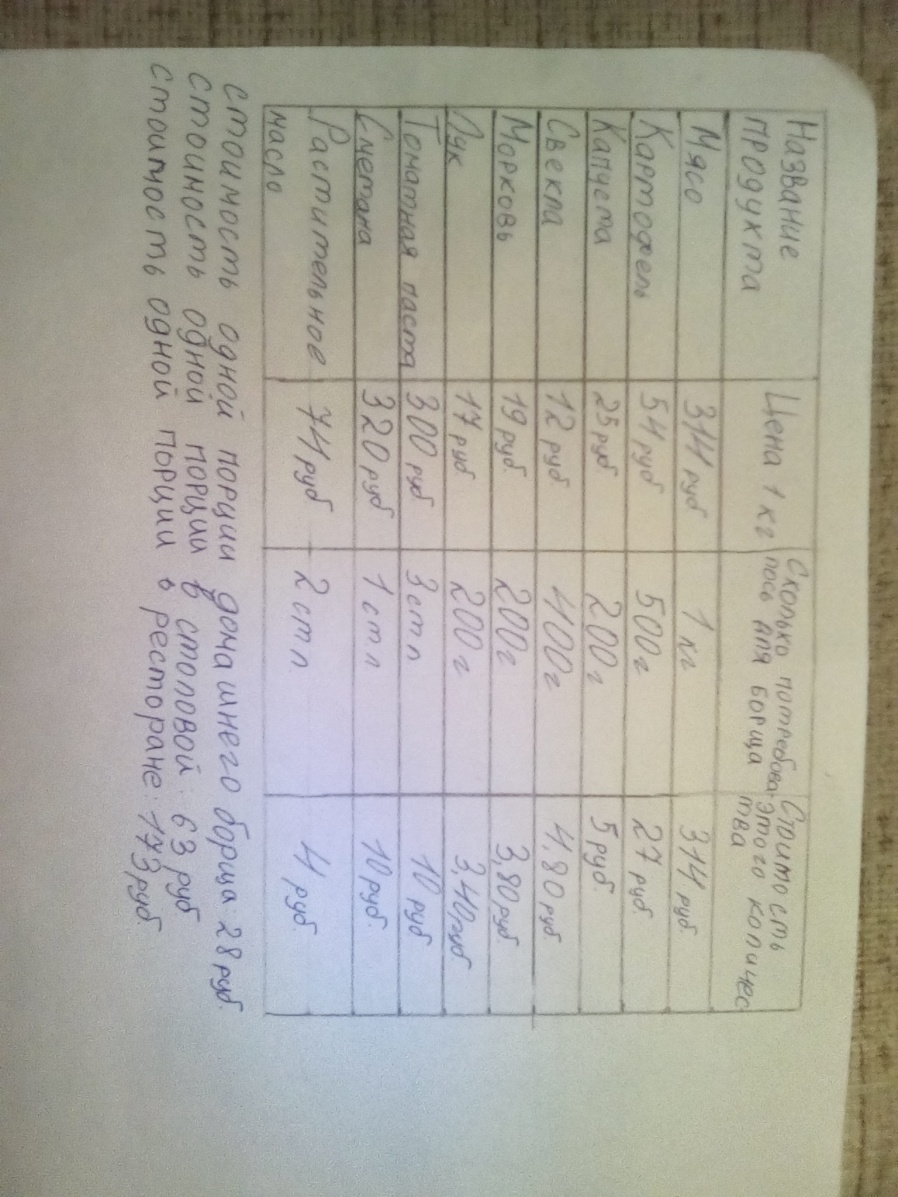 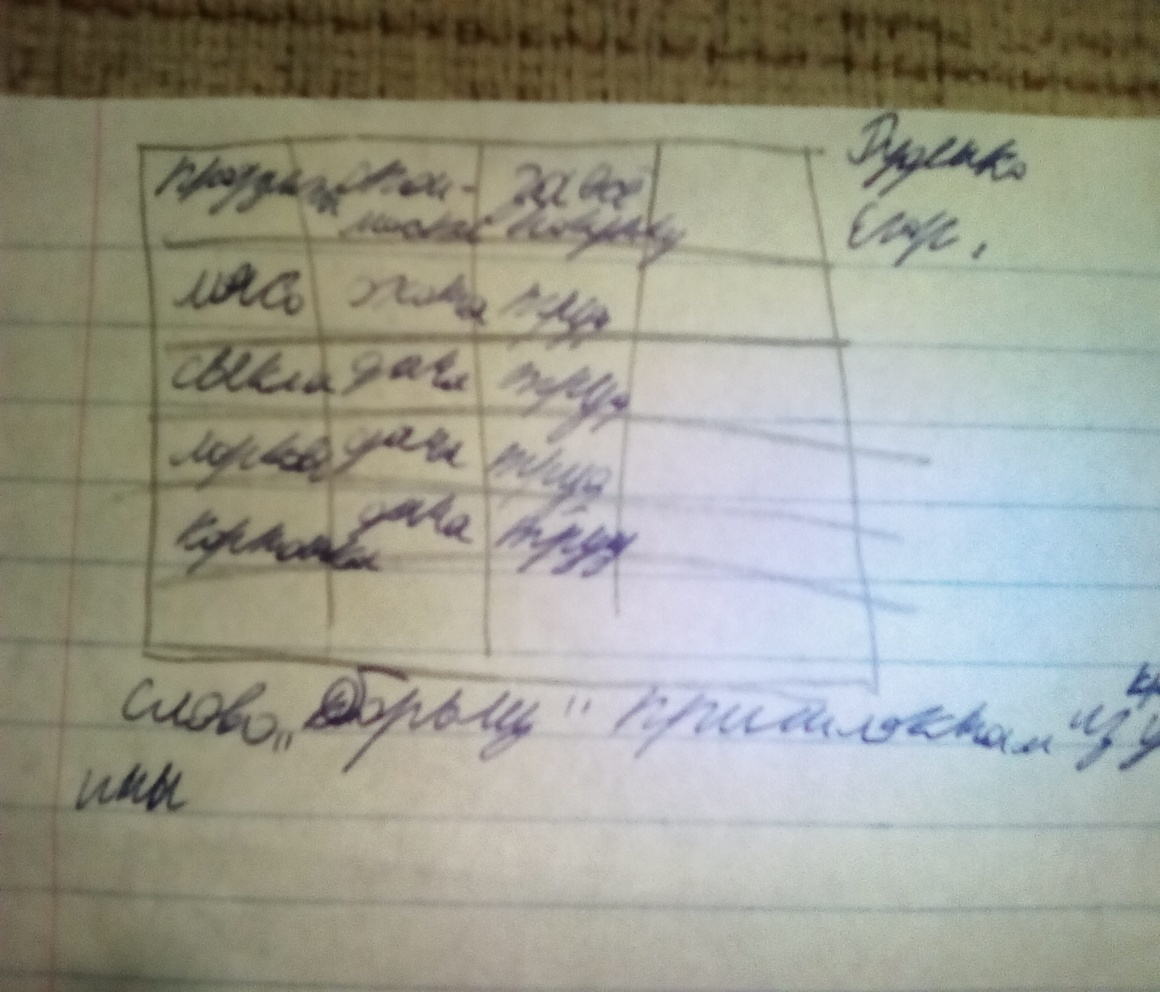 Экономический расчет
Стратегия – это набор правил                  для действий в условиях неопределённости, когда результат зависит от сложившихся обстоятельств и действий других людей, общая перспектива действий.
Смета*___________________________________________________на оплату детского турана территории базы отдыха «Верхний Бор» * Смета – это примерный расчёт предстоящих расходов и доходов.
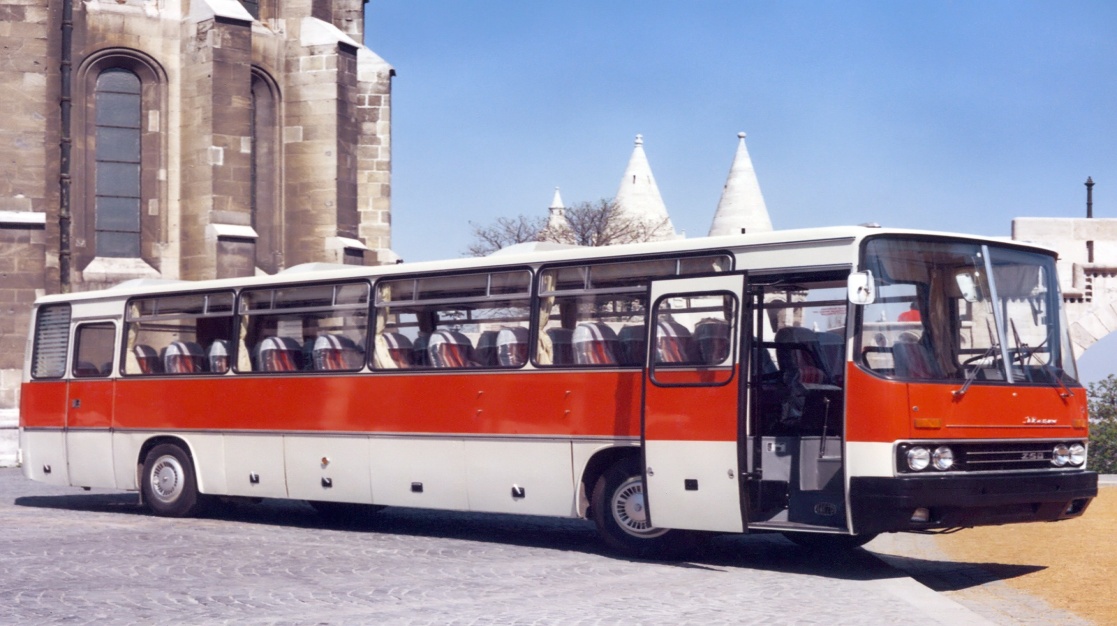 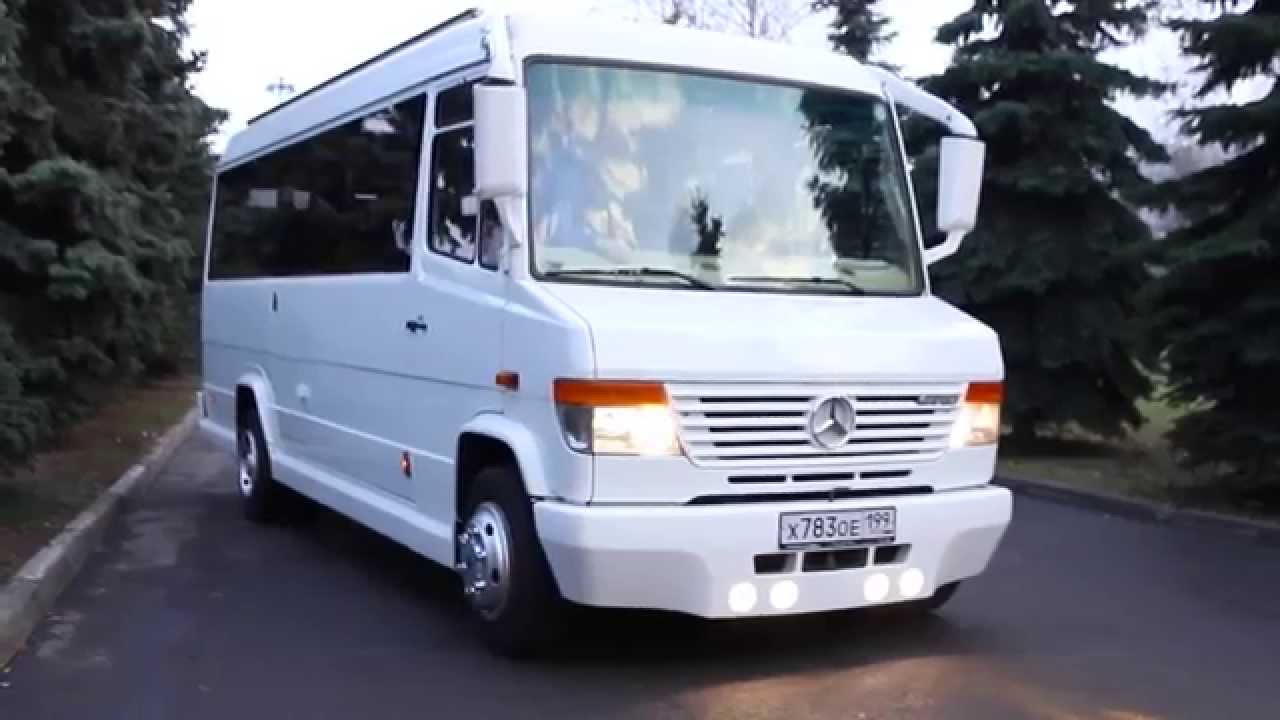 Икарус 250
44 места
Мерседес Варио
23 места
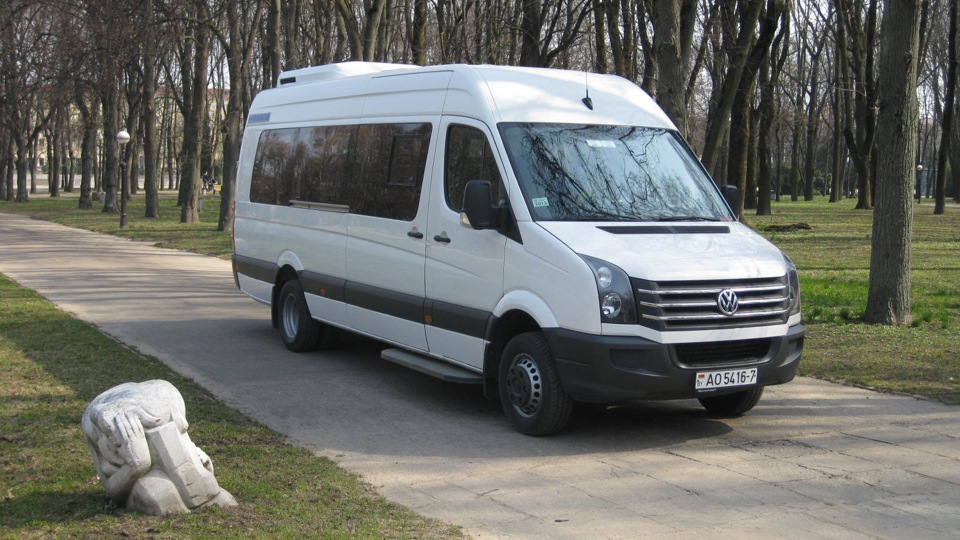 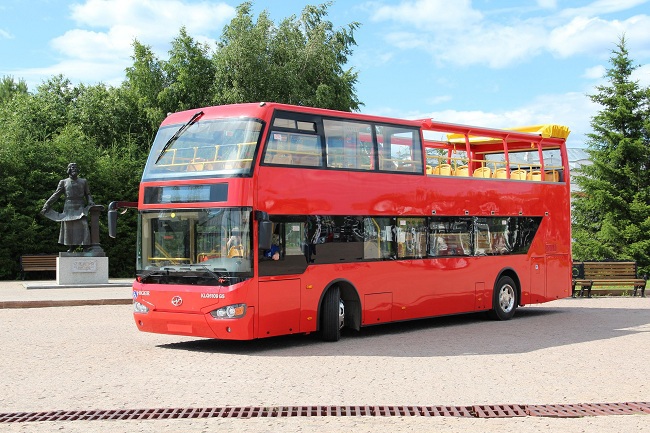 Фольцваген Крафтер
14 мест
Хайгер
54 места